ESCUELA NORMAL DE EDUACIÓN PREESCOLAR DEL ESTADO DE COAHUILA
Licenciatura en Educación Preescolar
Estrategias para la exploración del mundo social.
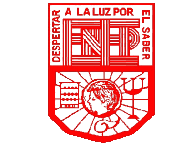 Documental bebes 
Alumnas: 
María Ximena Avalos flores 4
Angela Martiñon Tomatsu 20
Lluvia Yamilet Silva Rosas 23
Gabriela Vargas Aldape 26
Docente: Marco Antonio Valdés, Molina
Saltillo, Coahuila                                                                                    Abril 2022
La influencia del contexto familiar y su impacto para la exploración y el mundo            social que rodea a los niños. (Equipo 5)
Primeros años
El contexto familiar de cada niño es diferente ya que se observan que unos al nacer se rodea de cosas como costumbres o tradiciones diferentes, la familia de cada uno es diferente por su país, lo socioeconómico, lo emocional, etc.
En su primer año los niños empiezan a desarrollar su predictor cognitivo, es decir, empiezan a explorar, tocar, ponen en práctica sus habilidades y el pensamiento
Los niños en su primer año exploran el contexto en el que están o viven, tratan de socializar o comunicar algo por medio del llanto o gritos.
Familia
•La familia juega un importante papel en la adquisición de habilidades sociales necesarias para el desenvolvimiento social de los niños, todos estos aprendizajes dependen de la diferente crianza en los niños, según el entorno donde se desenvuelven las diferentes familias.
•La familia es el primer espacio donde los niños se desarrollan socialmente a partir del funcionamiento familiar de cada cultura que se observa en el video.
•Cada niño se desenvuelve dentro de un contexto diferente lo que lo hace aprender características para comportarse en las interacciones que se dan en su contexto.
Diferencias
•Depende de cada comunidad para lograr saber privilegios o dificultades en las que el niño se desarrollará a lo largo de la vida
• Cada niño se desenvuelve a su manera, puesto que ningún niño es igual y eso es lo que se diferencia entre otros.
•La ausencia de un padre de familia es sumamente significativa para la vida de un bebé desde las primeras etapas hasta un pronto futuro